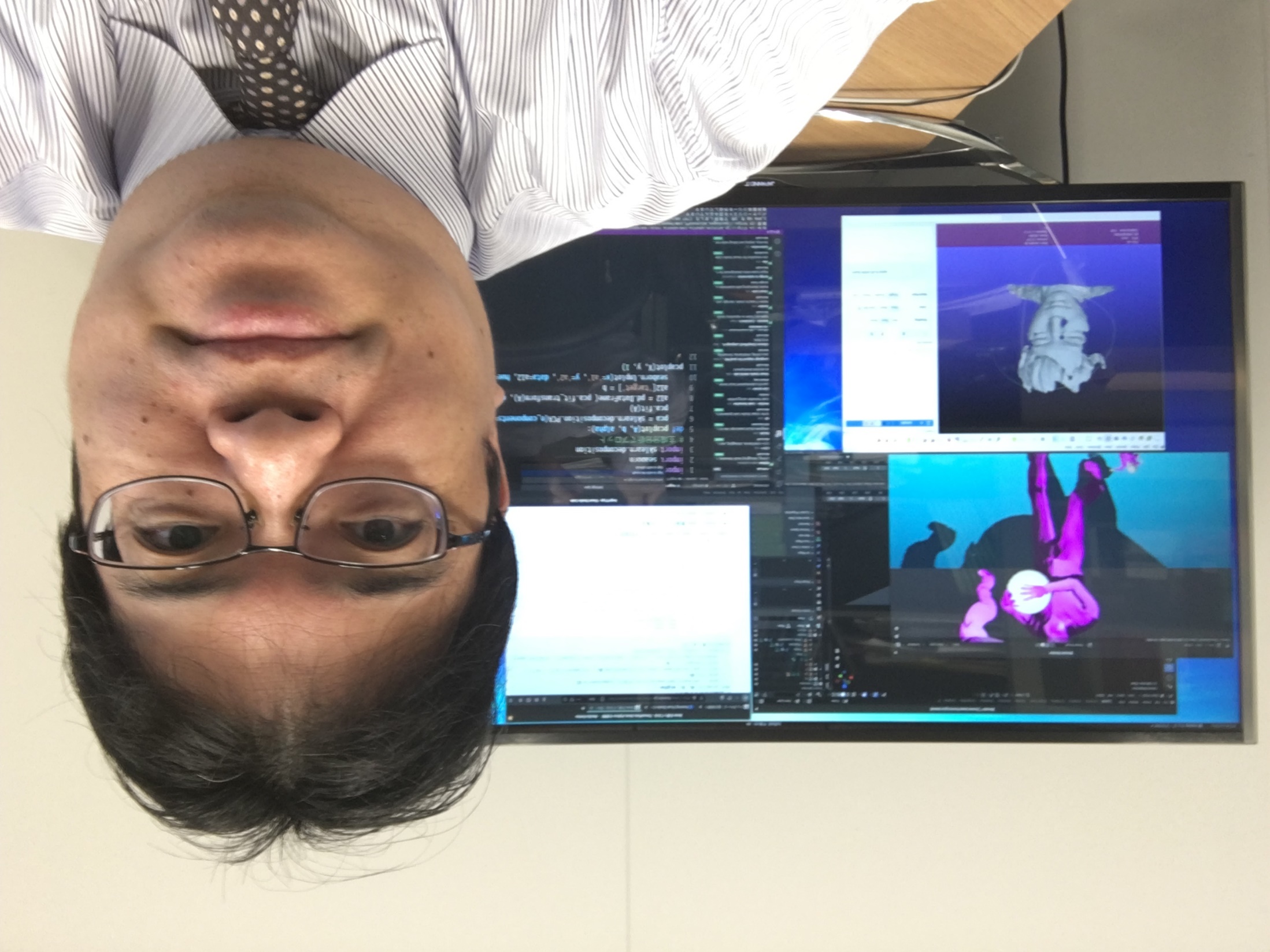 rd-13. 正規分布
データサイエンス演習
（R システムを使用）https://www.kkaneko.jp/de/rd/index.html
金子邦彦
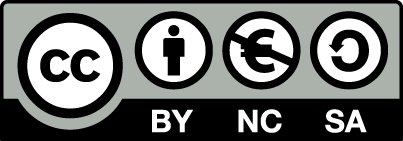 1
コイン投げ
コインを投げて，裏か表を出す．　コインに仕掛けなどはない
2
コイン投げでの「表の枚数」は変数
コインが２００枚あるとする
２００枚を一斉に投げて，表の枚数を数える
　　→　何度も繰り返す

（例）
97, 100, 111, 96, 87, 93, 99, 99, 104, 92, 112, 98, 94, 101, 108, 98, 100, 117, 103, 100, ...
3
分布の例
コインが２００枚あるとする
２００枚を一斉に投げて，表の枚数を数える
それが
起きた回数
（頻度）
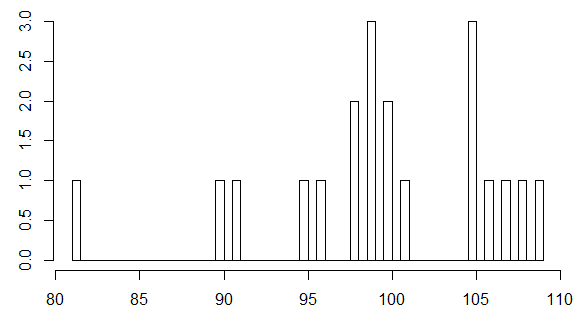 表の枚数
２０回投げたときの例
4
分布の例
コインが２００枚あるとする
２００枚を一斉に投げて，表の枚数を数える
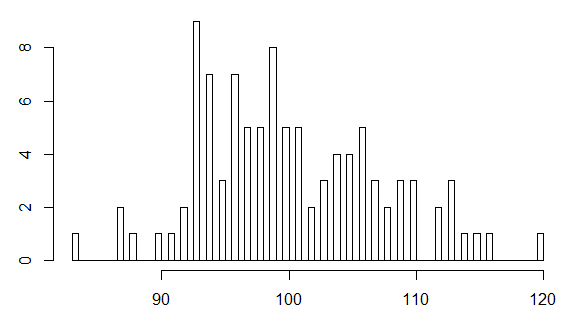 それが
起きた回数
（頻度）
表の枚数
１００回投げたときの例
5
分布の例
コインが２００枚あるとする
２００枚を一斉に投げて，表の枚数を数える
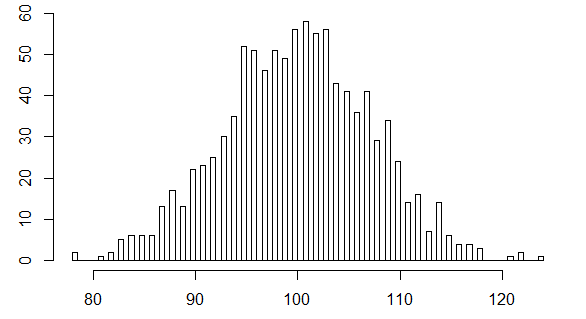 それが
起きた回数
（頻度）
表の枚数
１０００回投げたときの例
6
分布の例
コインが２００枚あるとする
２００枚を一斉に投げて，表の枚数を数える
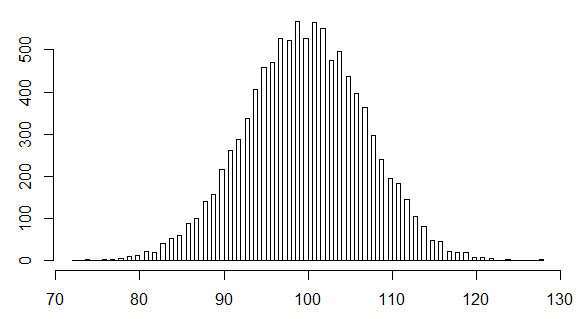 それが
起きた回数
（頻度）
表の枚数
１００００回投げたときの例
7
コイン投げゲーム
コインを２００枚を一斉に投げる（１回勝負）
表の枚数が１１０枚以上なら　勝ち
表の枚数が１０９枚以下なら　負け

この勝負に勝てそうか？
8
コイン投げゲーム
コインを２００枚を一斉に投げる（１回勝負）
表の枚数が１１０枚以上なら　勝ち
表の枚数が１０９枚以下なら　負け
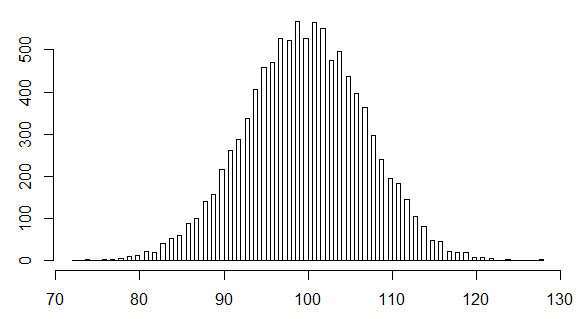 １００００回投げてみたら，
表の枚数が１１０枚以上
　　８９４回
表の枚数が１０９枚以下
　９１０６回
８．９パーセントくらいの
確率で勝てそう！
9
勝率５％のゲーム（１００回に５回勝てそうなゲーム）を作りたいとする
コイン２００枚を投げて，１１２枚以上表立ったら勝ちゲーム
それが
起きた回数
（頻度）
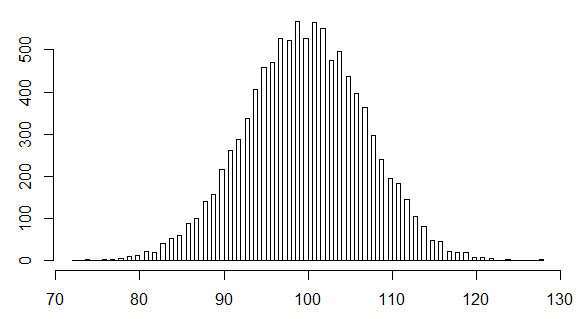 １００００回投げてみたら，
表の枚数が１１２枚以上
　　５１８回
表の枚数が１１１枚以下
　９４８２回
５．２パーセントくらいの
確率で勝てそう
10
4-5 母平均と母分散の活用例
今から行うことのイメージ
たくさんの標本
値が変化する何か
＜変数＞
母平均，母分散の推定値
合成データを生成し，
　その分布をみる
12
Rで，母平均と母分散から，データを合成
rnorm(10, 100, sqrt(400) )
rnorm(＜合成したいデータ数＞,＜母平均値＞, sqrt(＜母分散値＞))
母平均　１００，母分散　４００のとき
■　合成データの生成（サイズ：１０）
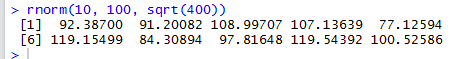 ■　合成データを生成し，
         その後，小数点以下を四捨五入（サイズ：１０）
round( rnorm(10, 100, sqrt(400) ) )
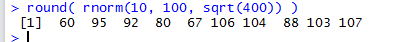 小数点以下の四捨五入には round を使う
13
Rで，母平均と母分散から，データを合成
たくさんの標本
値が変化する何か
母平均，母分散の推定値
＜変数＞
母平均　１００
母分散　４００
合成データを生成する
元の変数と性質が同じような合成データを生成
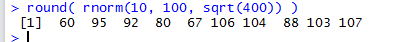 14
Rで，母平均と母分散から，データを合成
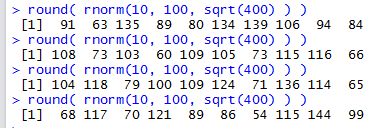 round( rnorm(10, 100, sqrt(400) ) )
round( rnorm(10, 100, sqrt(400) ) )
round( rnorm(10, 100, sqrt(400) ) )
round( rnorm(10, 100, sqrt(400) ) )
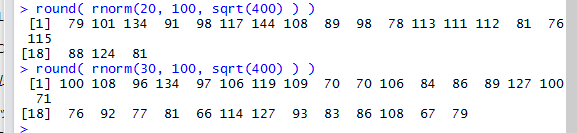 round( rnorm(20, 100, sqrt(400) ) )
round( rnorm(30, 100, sqrt(400) ) )
15
合成データの頻度分布（ヒストグラム）
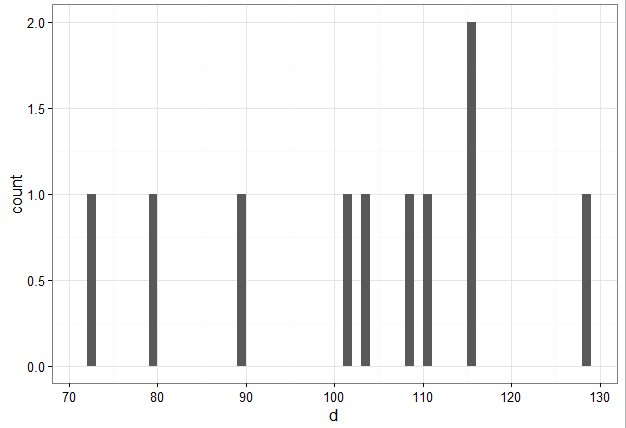 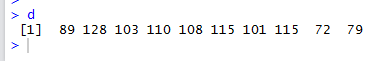 library(dplyr)
library(ggplot2)
d <- round( rnorm(10, 100, sqrt(400) ) )
ggplot(data_frame(d), aes(x = d)) + 
  geom_histogram(binwidth=1) + 
  theme_bw()
ベクトルデータの
頻度分布（ヒストグラム）
16
合成データの頻度分布（ヒストグラム）
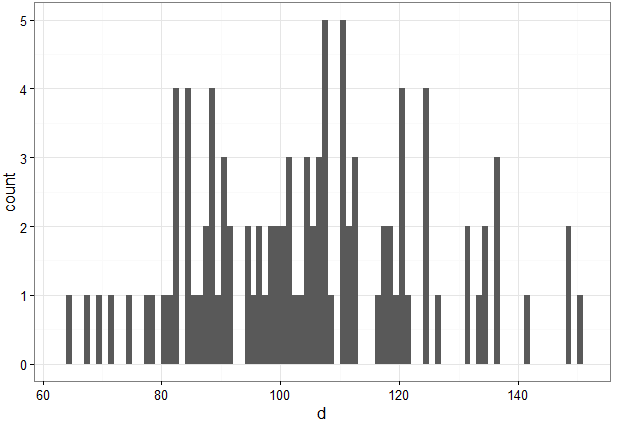 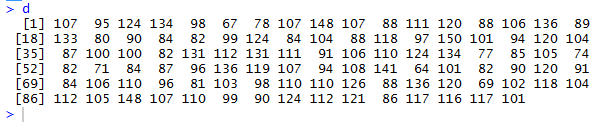 今度は 100
library(dplyr)
library(ggplot2)
d <- round( rnorm(100, 100, sqrt(400) ) )
ggplot(data_frame(d), aes(x = d)) + 
  geom_histogram(binwidth=1) + 
  theme_bw()
ベクトルデータの
頻度分布（ヒストグラム）
17
合成データの頻度分布（ヒストグラム）　（１／２）
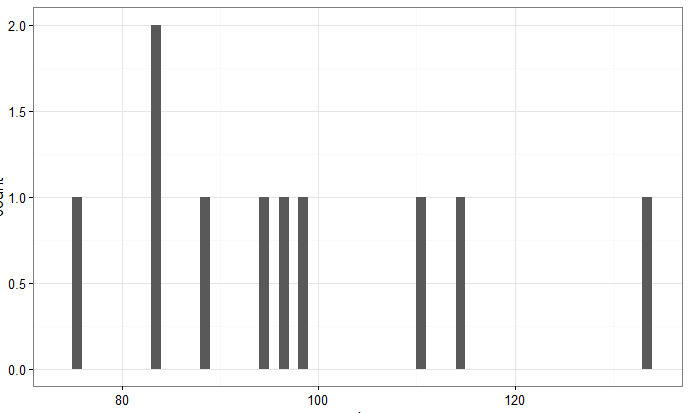 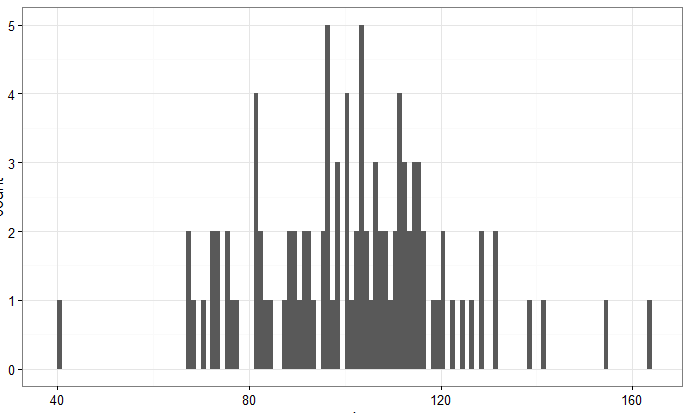 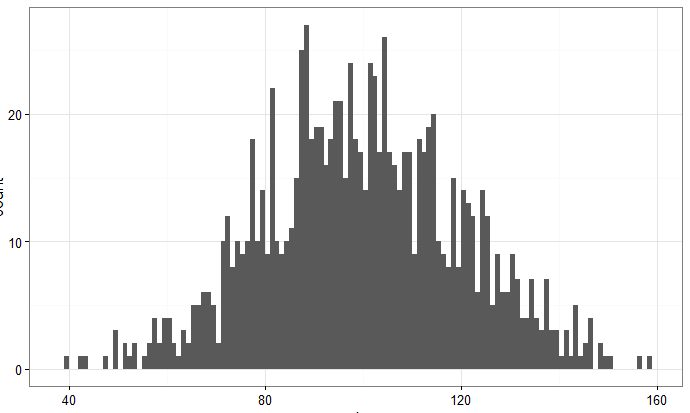 サイズ１０の
ときの頻度分布
サイズ１００の
ときの頻度分布
サイズ１０００の
ときの頻度分布
18
合成データの頻度分布（ヒストグラム）　（２／２）
母平均と母分散で，合成された合成データの頻度分布（ヒストグラム）は，合成データのサイズを増やすと，正規分布になる
合成データのサイズを増やすほど，
頻度分布（ヒストグラム）のカーブは
滑らかになる
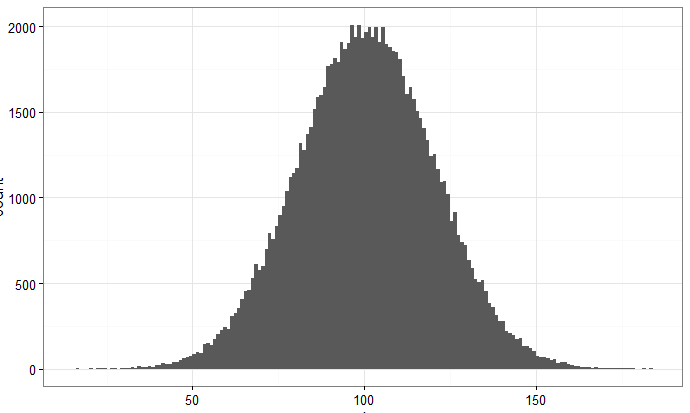 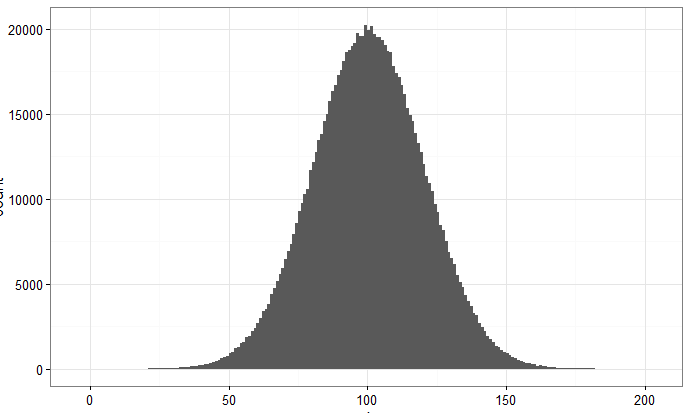 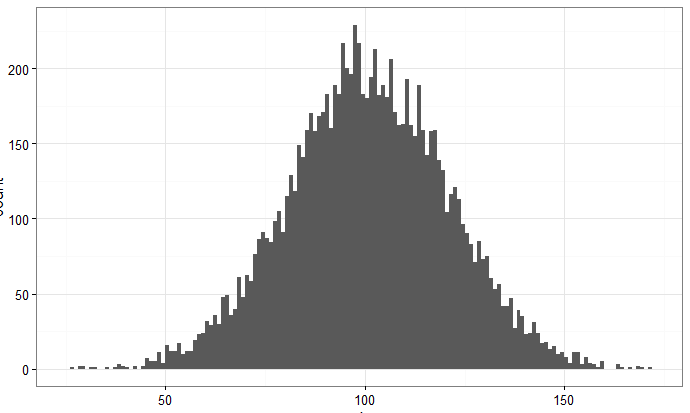 サイズ１００００の
ときの頻度分布
サイズ１０００００のときの頻度分布
サイズ１００００００のときの頻度分布
19